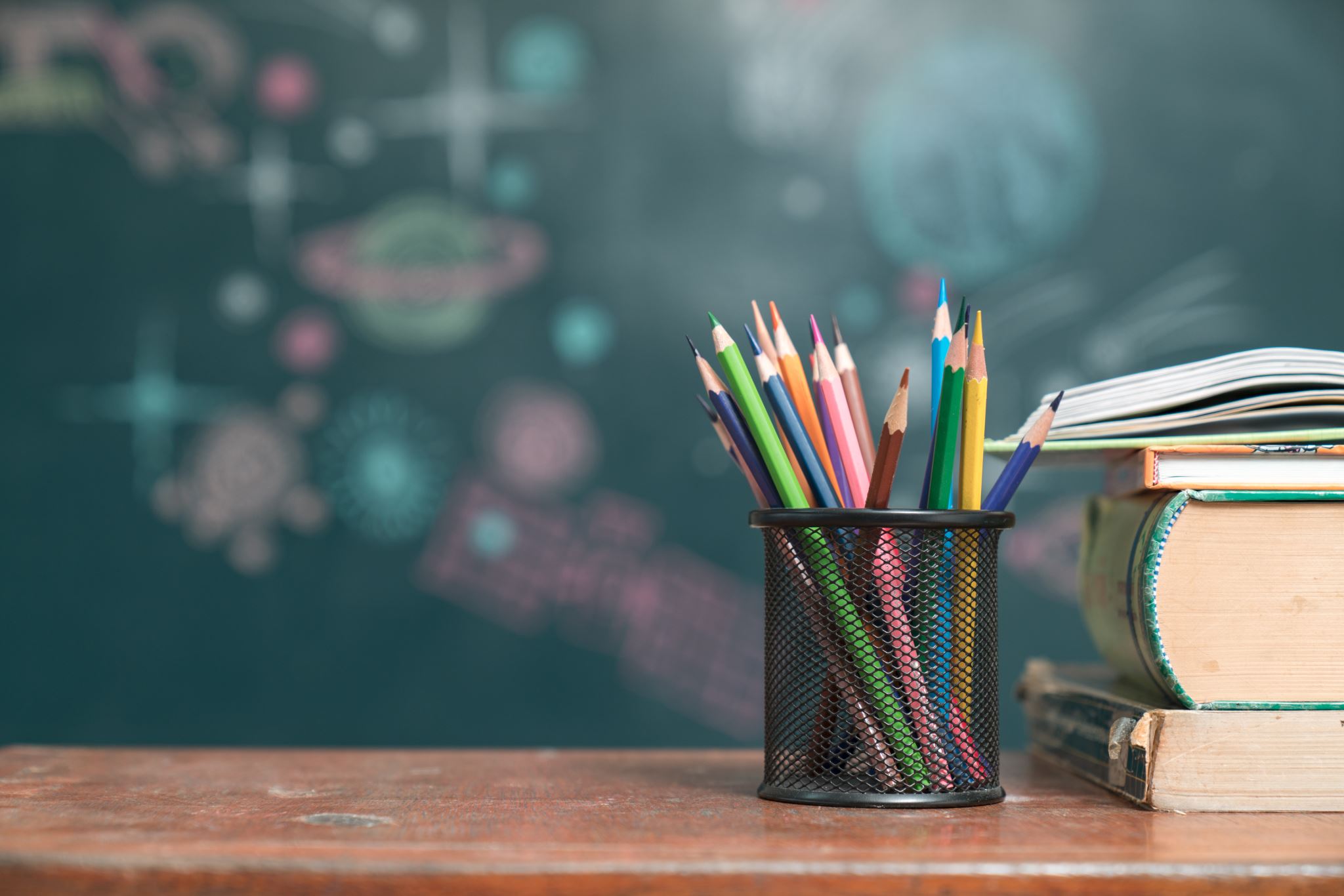 Student Services Presents: The College Application ProcessFall 2024
Mr. Curtis, Ms. Dallam, Mrs. Evans, Ms. Lillo, Mrs. Meacham, and Mrs. Rodriguez
ALL information is on the Student Services WEBSITE, and in the COLLEGE PACKET.
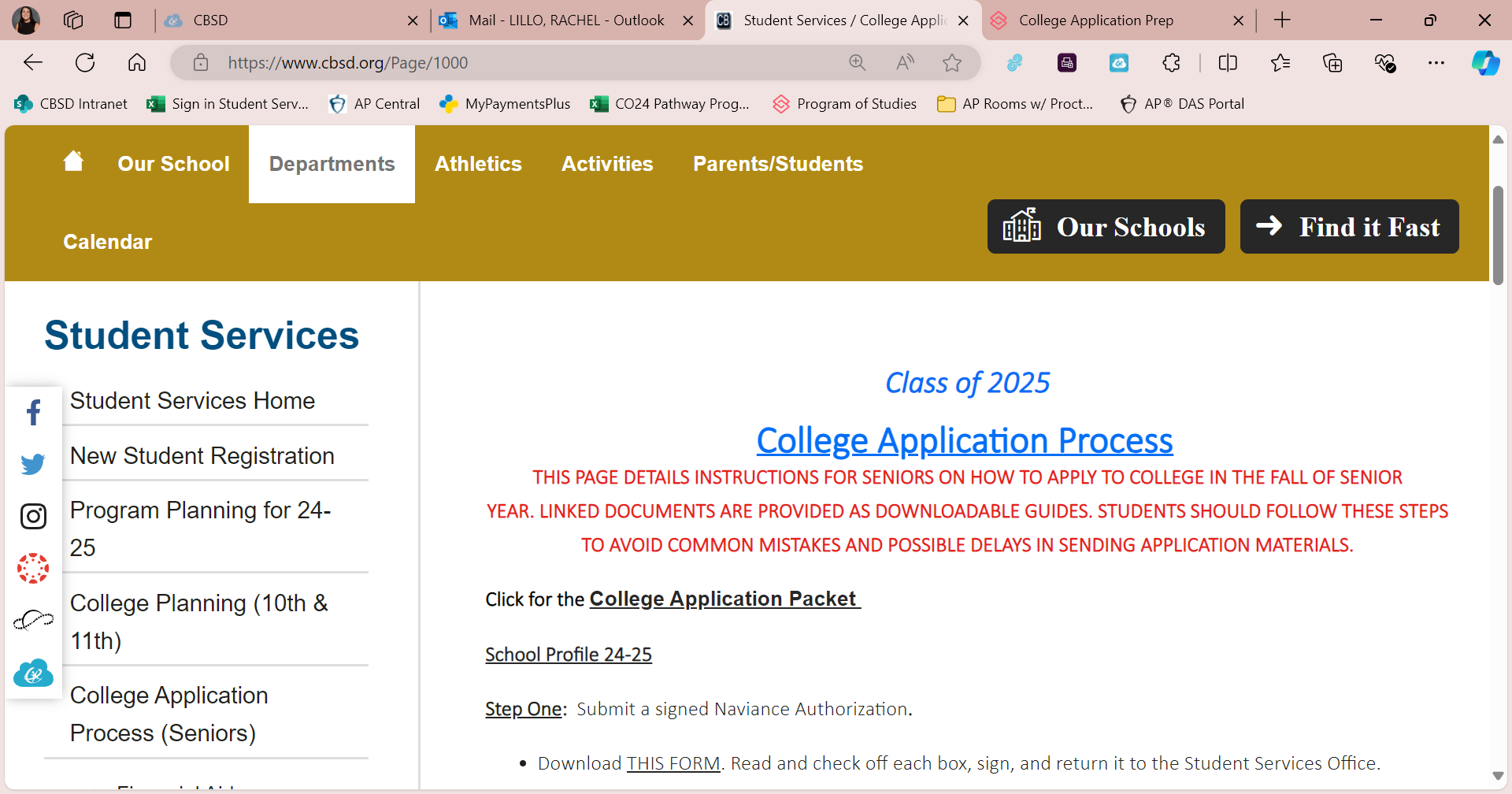 We’ve printed the packet for you and put it in a bright YELLOW FOLDER.  Free.  No charge.  Don’t lose it 
Steps for Applying to College
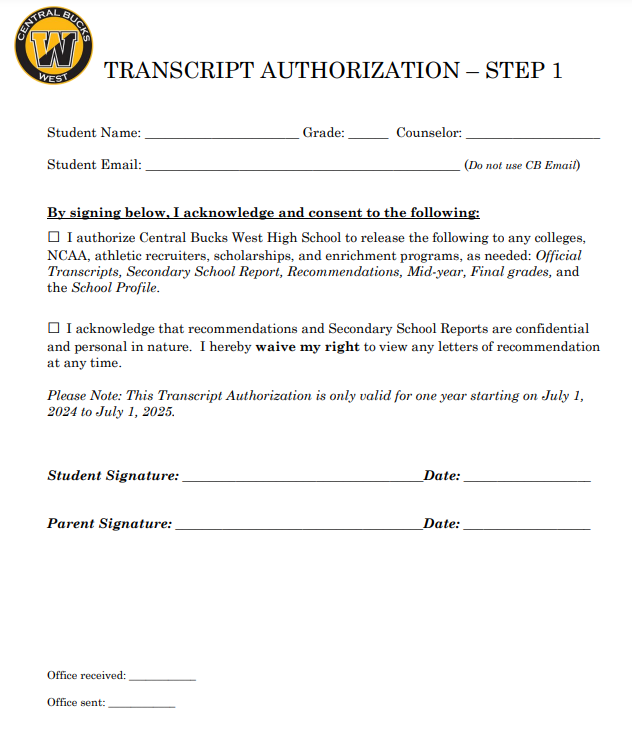 STEP 1:Submit Transcript Authorization form to Student Services
This permits us to send your records to colleges and universities.
Parent/Guardian signature required if you’re under 18.
If your school requires a counselor letter, fill out the Counselor Rec Survey in Naviance. 
(About Me --> Surveys from Your School). 
Once received, we will activate the Transcript Portal in Naviance, so you can request transcripts and teacher LOR on/after Tuesday, Sept 10th.
Counselor Recommendations
You do NOT request Counselor letter through Naviance like you do for teachers.
Complete the  Counselor Recommendation Survey in Naviance 
(About Me > Surveys from Your School)
We recommend that all students complete the survey because you may need one for a future application or scholarship. It's 10 questions- you can do this!
Make sure this survey is completed prior to requesting transcripts. If not, this will delay submission of your materials.
If you are applying to a college that requires Counselor letters of recommendation, we will write/send one after you request transcripts.
STEP 2:  Complete College Applications
On the college’s website you should find a section listing everything you must include in your application.

This is usually under “Freshman Admissions” or “First-Year Applicants.”

Friendly notice: admissions offices may be scanning for AI generated essays- you have been warned!
Check Application Requirements!
Filling out the Common App(www.Commonapp.org)
Why do we need to follow step-by-step instructions?
You need to complete your FERPA WAIVER and MATCH your Common App with Naviance.

We cannot send school application documents without this.

Common App won’t let you complete the FERPA WAIVER and MATCH until some basic information is completed in your PROFILE and EDUCATION sections.
KEY STEPS in starting to fill out the Common App (pics to follow . . .)
Complete the Education Tab:Enter your High School info.
If you went to a CB middle school:
List your 9th grade classes under “CB West” with your other courses.
You can’t add/select Lenape or Tohickon.
If you transferred at any point to CB West: 
Complete information for your former school(s) in addition to CB West.
You’ll need this info to complete the Education Tab.  (It’s also available on website):
Copy of your high school Transcript (from your portal, under “Reports”).
Senior year schedule to input your classes.
Graduation date:  June 13, 2025.
Your counselor’s name, email address, and phone number.   Our “job title” is School Counselor.  
Our class size is 469.
Class rank reporting:  “None.” 
	Central Bucks SD doesn’t officially report rank.
GPA Scale:  4.0
GPA Weighting:  Select “Weighted.”
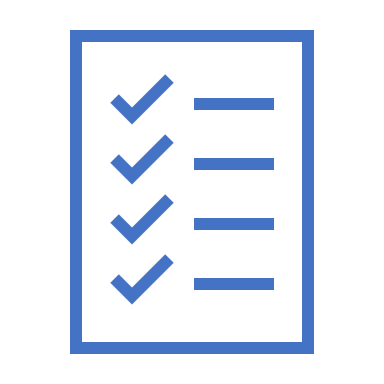 Add Colleges!Click on COLLEGE SEARCH TAB to find and add colleges to your Common App list.
Use the DASHBOARD to track all your added schools.
Complete FERPA WaiverYou need to waive your rights to see your application materials.  You do this once, and it will apply to all schools.  If you don’t do this, we can’t send your Common App/school documents.
FERPA Waiver
Click on any one of your listed colleges in My Colleges tab.
From the left panel, click on “Recommenders and FERPA.”
Follow instructions
You want to WAIVE ALL RIGHTS to review confidential letters of recommendation.
Waiving your rights reassures colleges that the letters will be candid and truthful.  

Read all parts of the waiver and click indicated boxes.  

Once you do this for one school, you do not need to do it again!
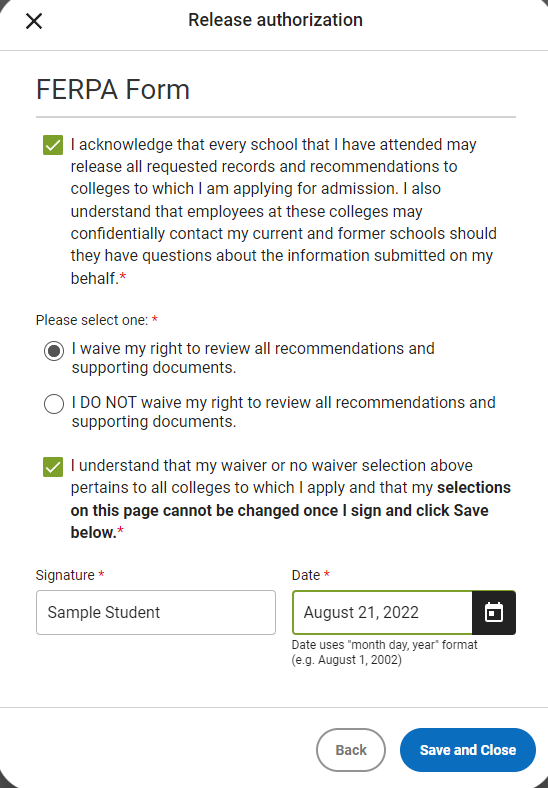 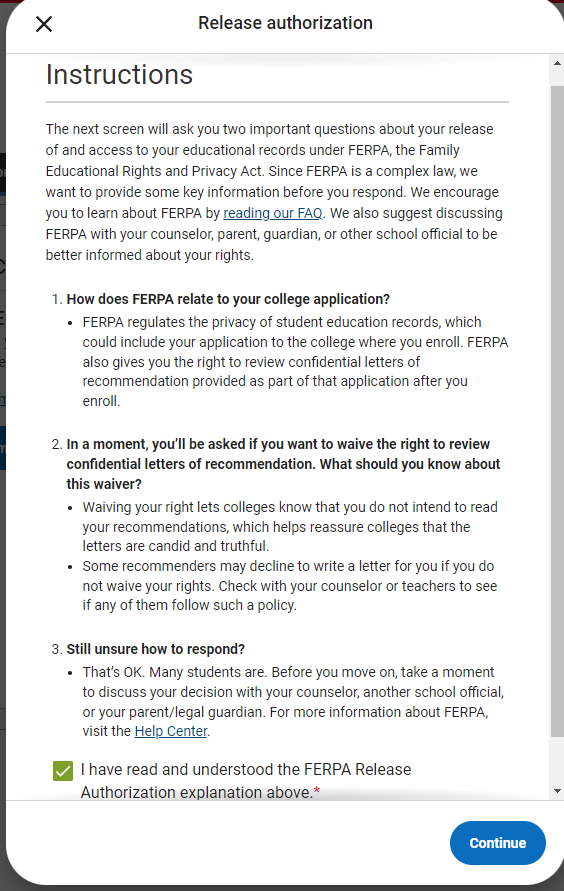 Next, MATCH your Naviance and Common App accounts.
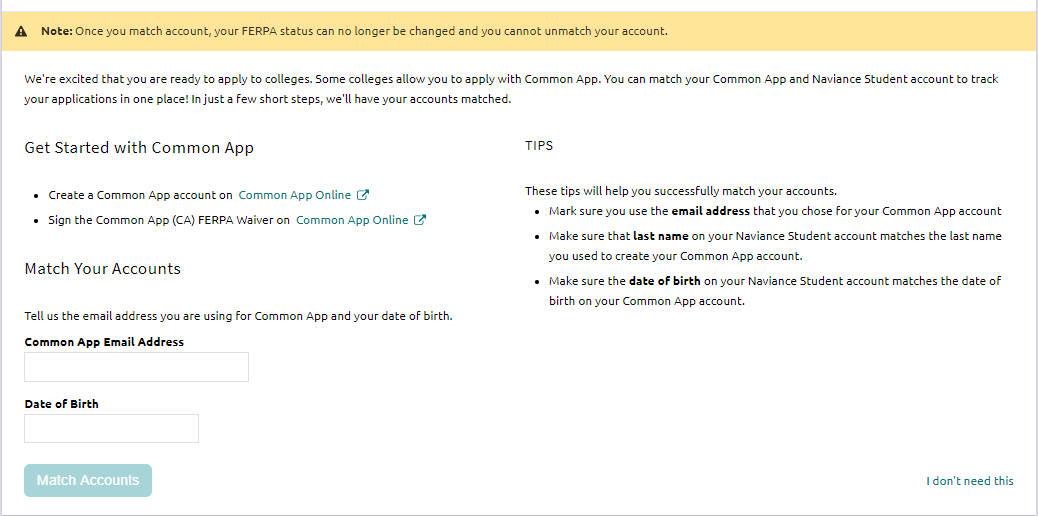 Just fill in your CA email address (NOT your CB email, and DOB, and click “Match Accounts.”

			If you’re NOT using Common App for ANY 				application, click “I don’t need this”
STEP 3:Request Transcripts through Naviance …Opens Tuesday, September 10th
Go to the “Colleges” Tab

Select “Manage Transcripts”
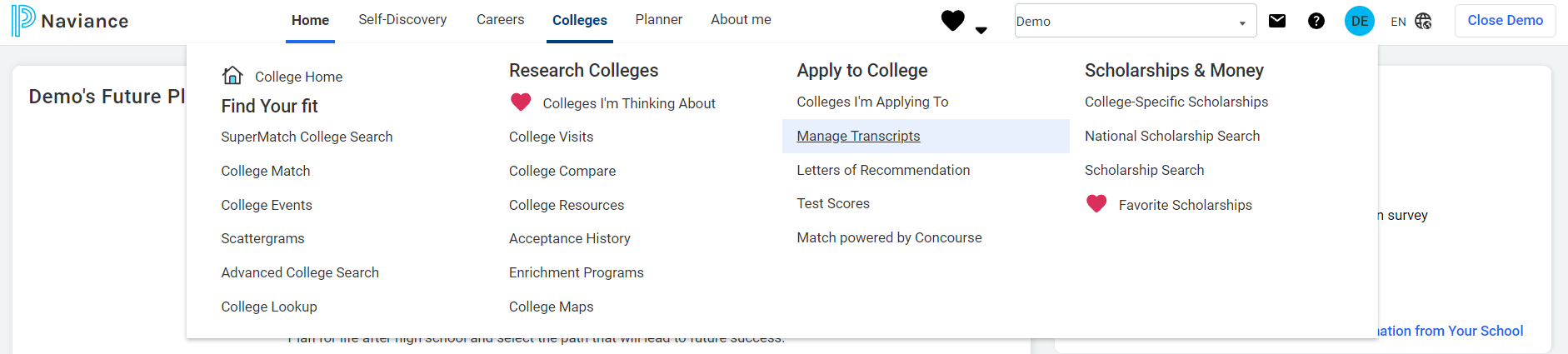 Then, click PLUS button to begin adding your requests for transcripts.
You will then go through multiple steps, answering questions about your application. . . .
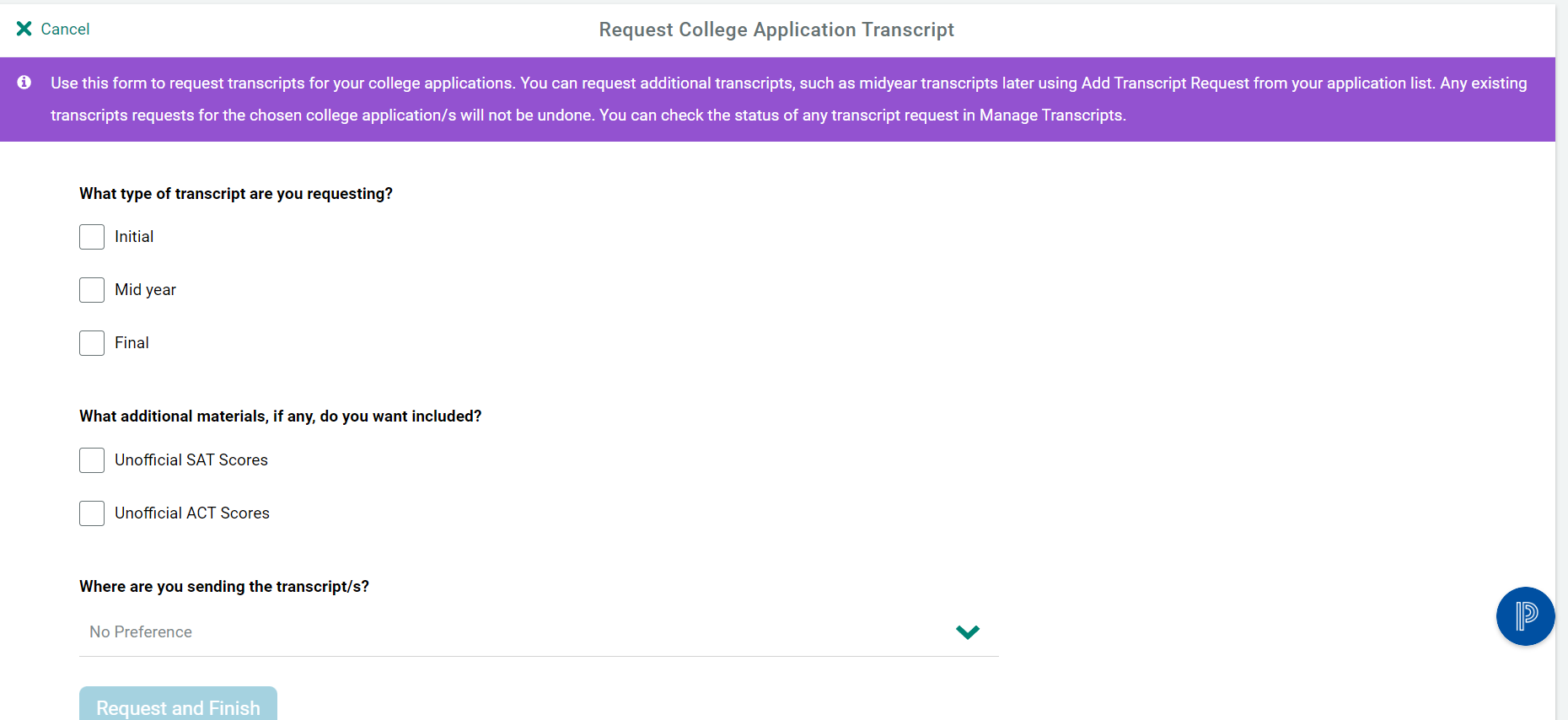 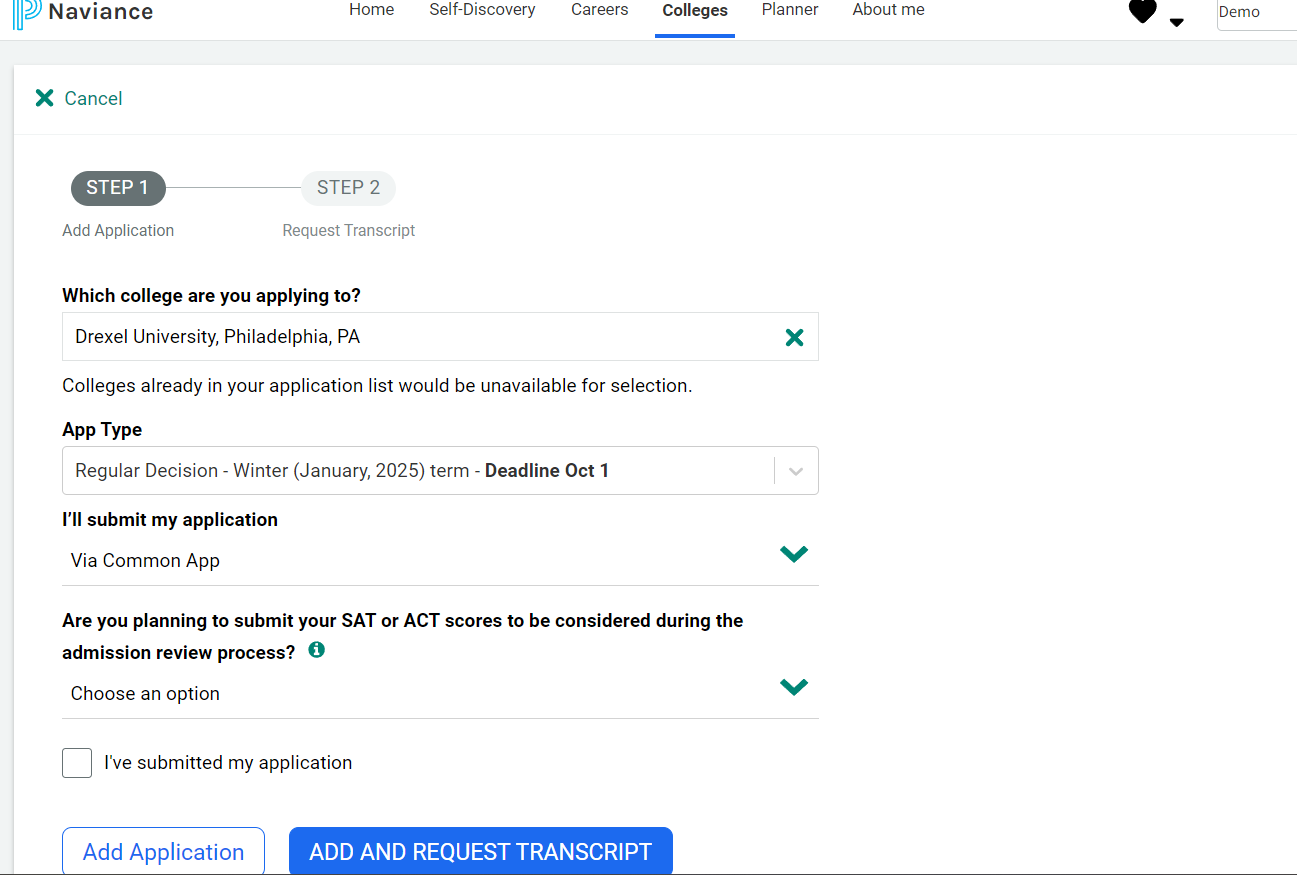 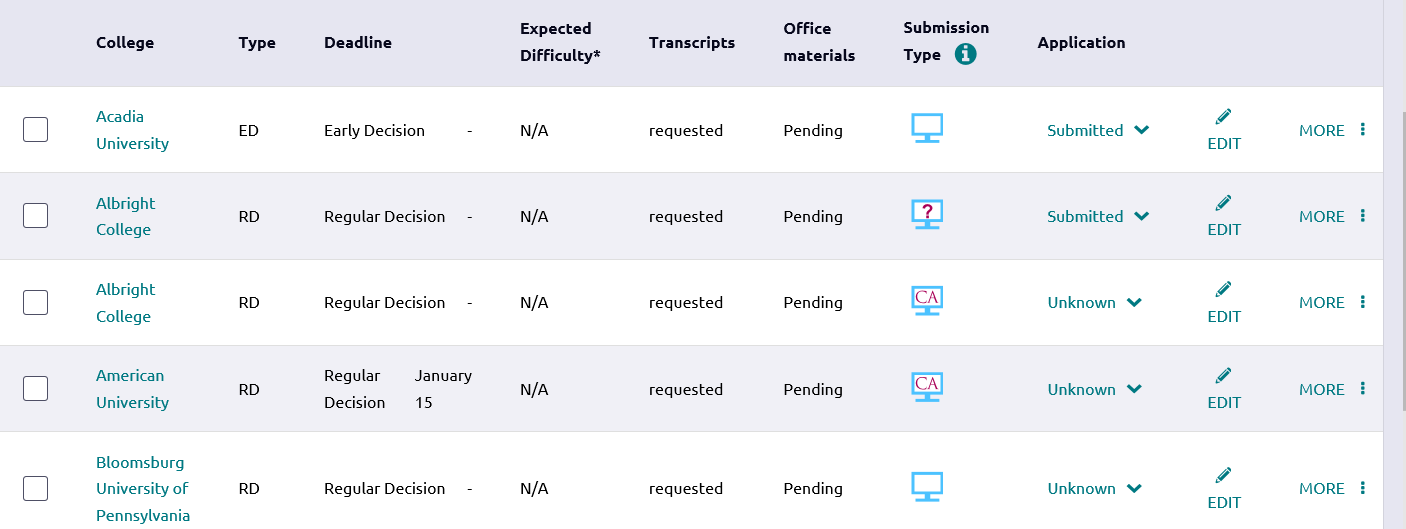 If a question mark is in the screen, then you are missing something.  You must click edit and make sure you pick the correct submission type: Common App or Directly to the Institution
If you are applying through Common App, PLEASE make sure you have Common App listed as your submission type.
SRAR (Self-Reported Academic Record)
You have access to your unofficial transcript in the Student Portal, this will help you complete your SRAR​.
Many colleges REQUIRE that you complete this step after submission of your application. 
If you do not submit this, your application will be deemed incomplete! ​
After submitting your application, you will be sent portal information for every college. 
Check these portals, they will tell you what you are missing!
SRAR (Self-Reported Academic Record)
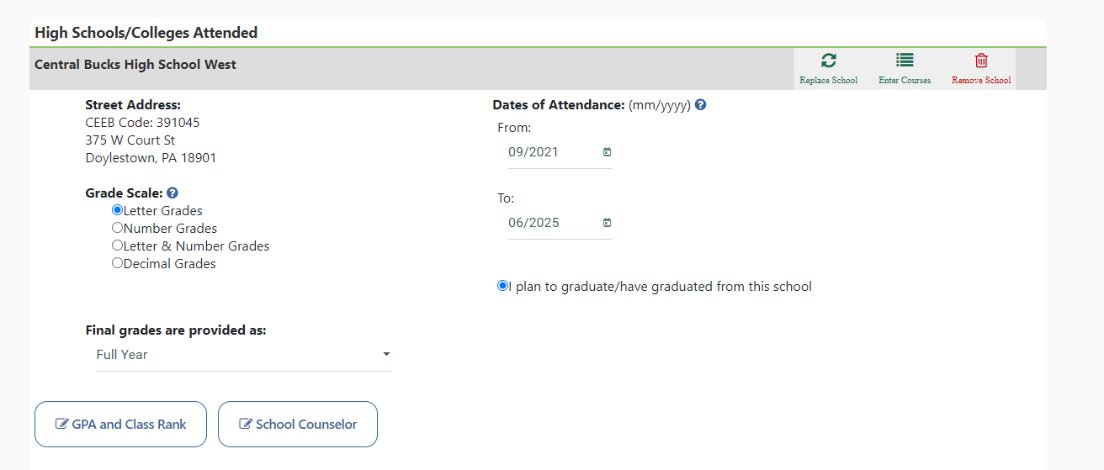 SRAR (Self-Reported Academic Record)
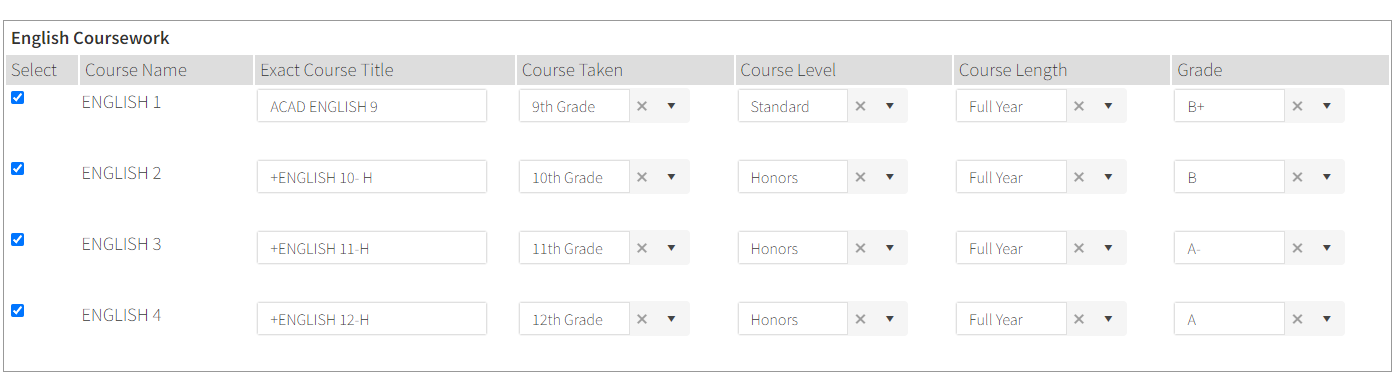 Be sure to write courses exactly as they appear on your transcript!
Step 4:  Request Letters of Recommendation
Go to Colleges Tab

Under “Apply to College,” select Letters of Recommendation
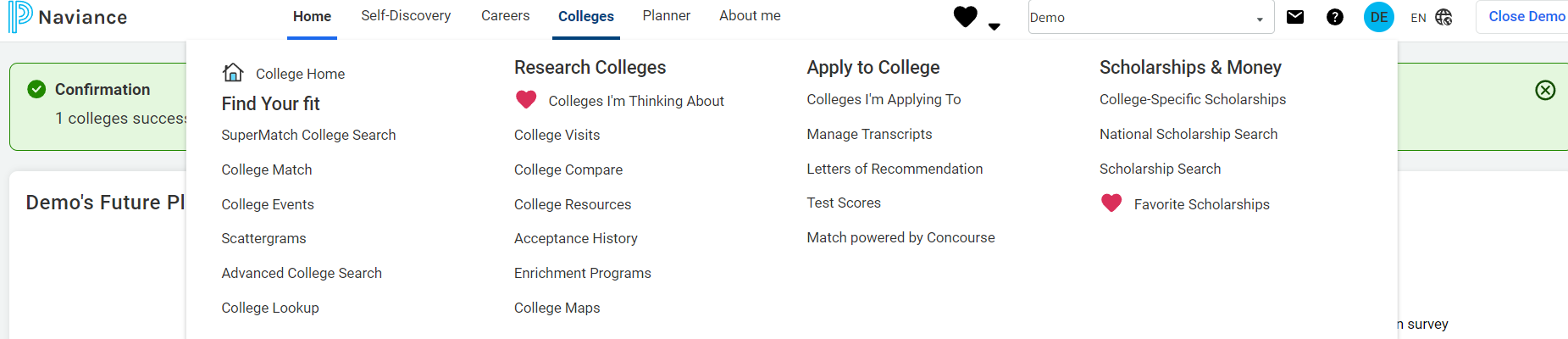 Select 
“ADD REQUEST”
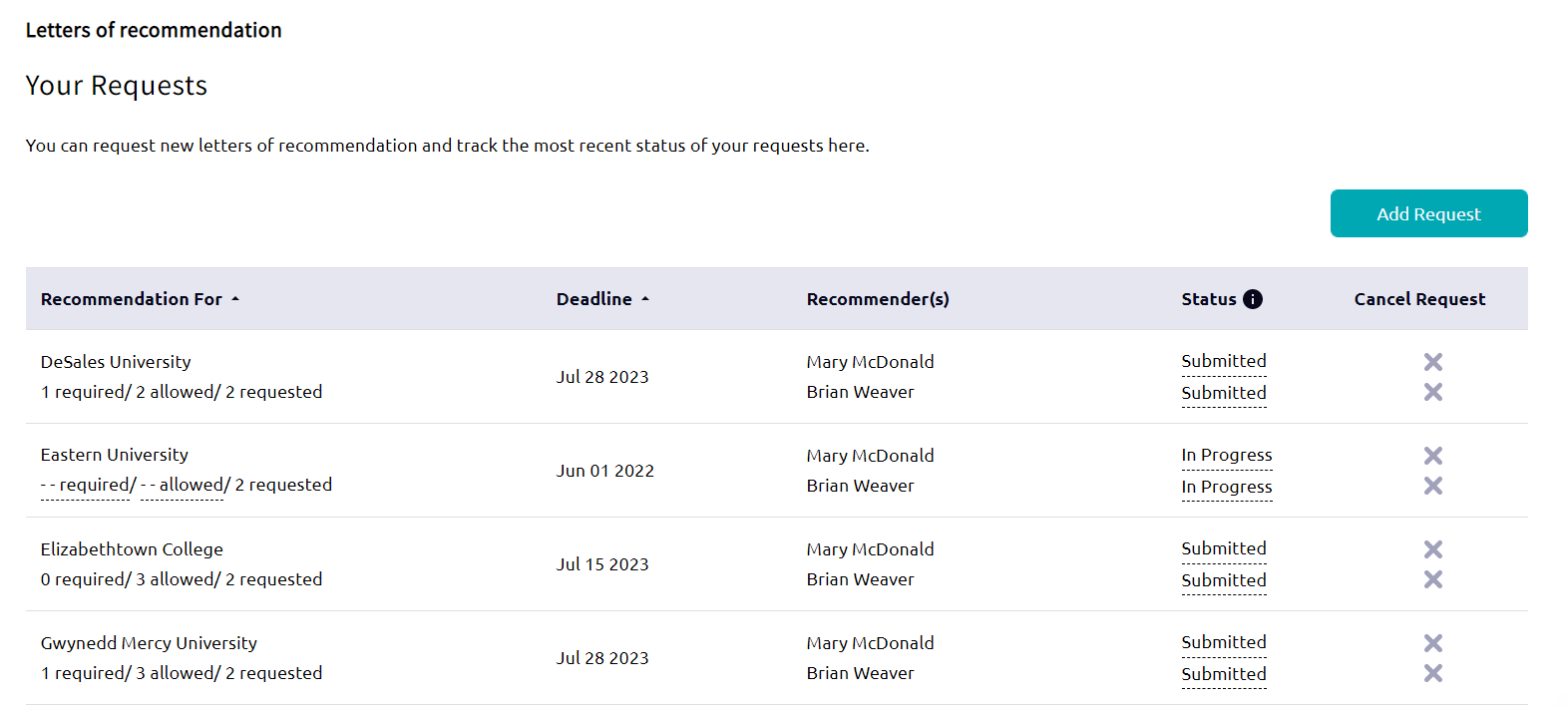 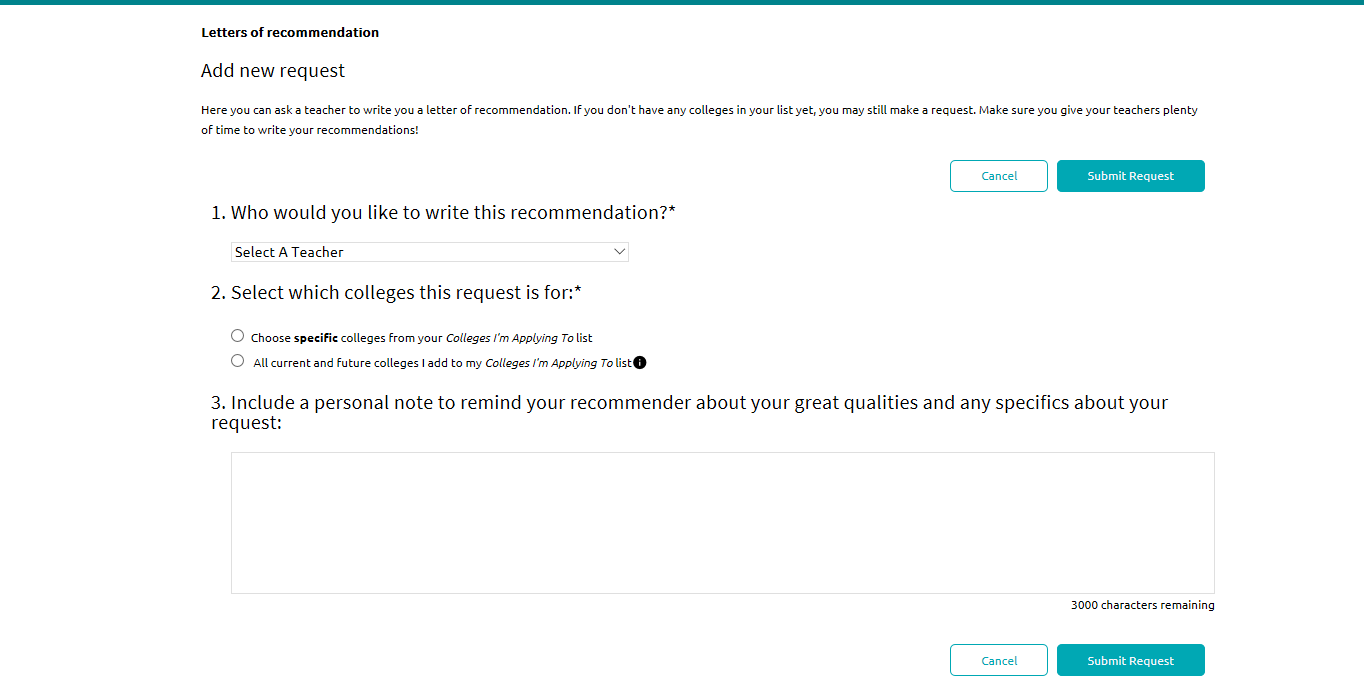 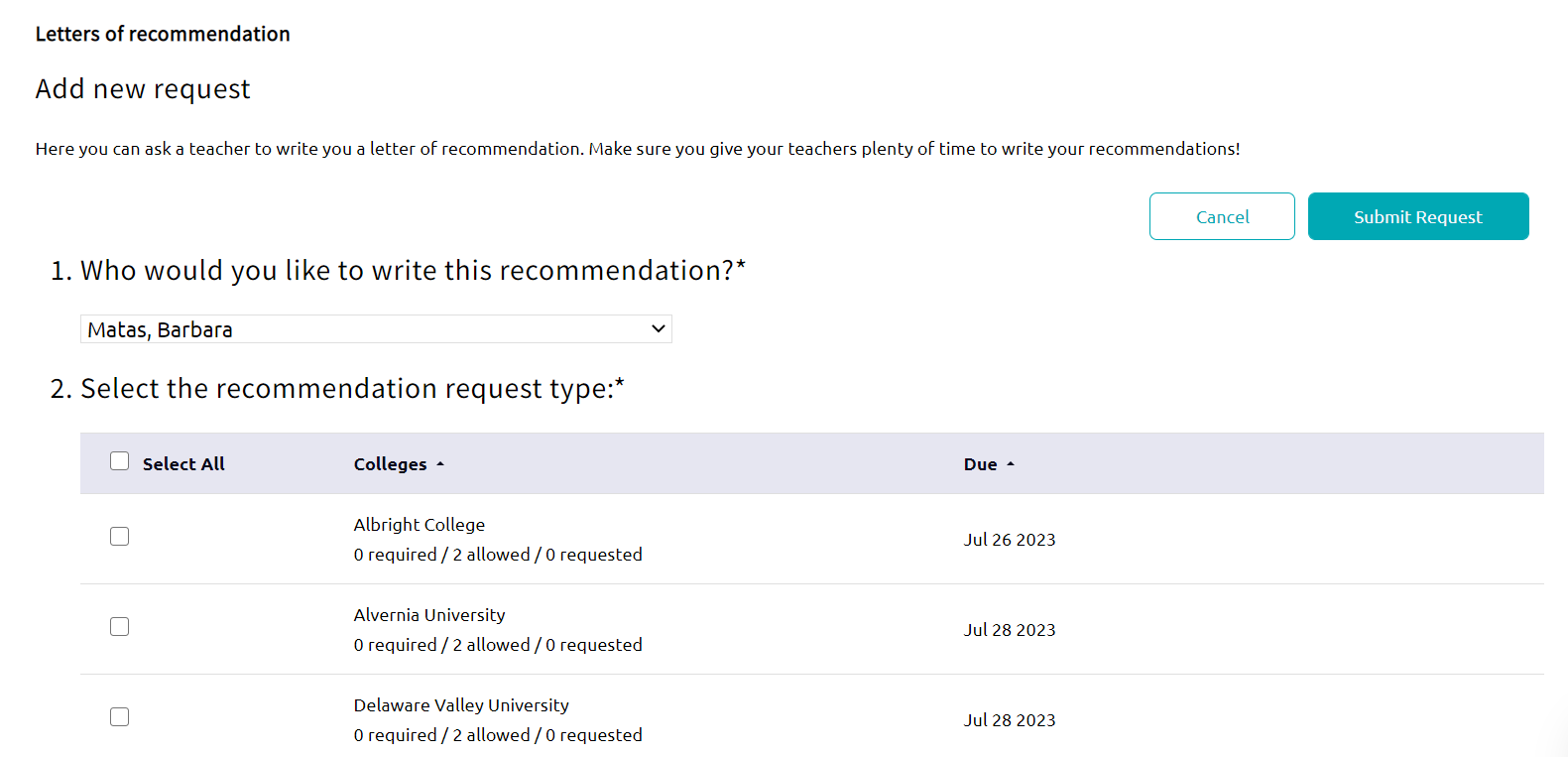 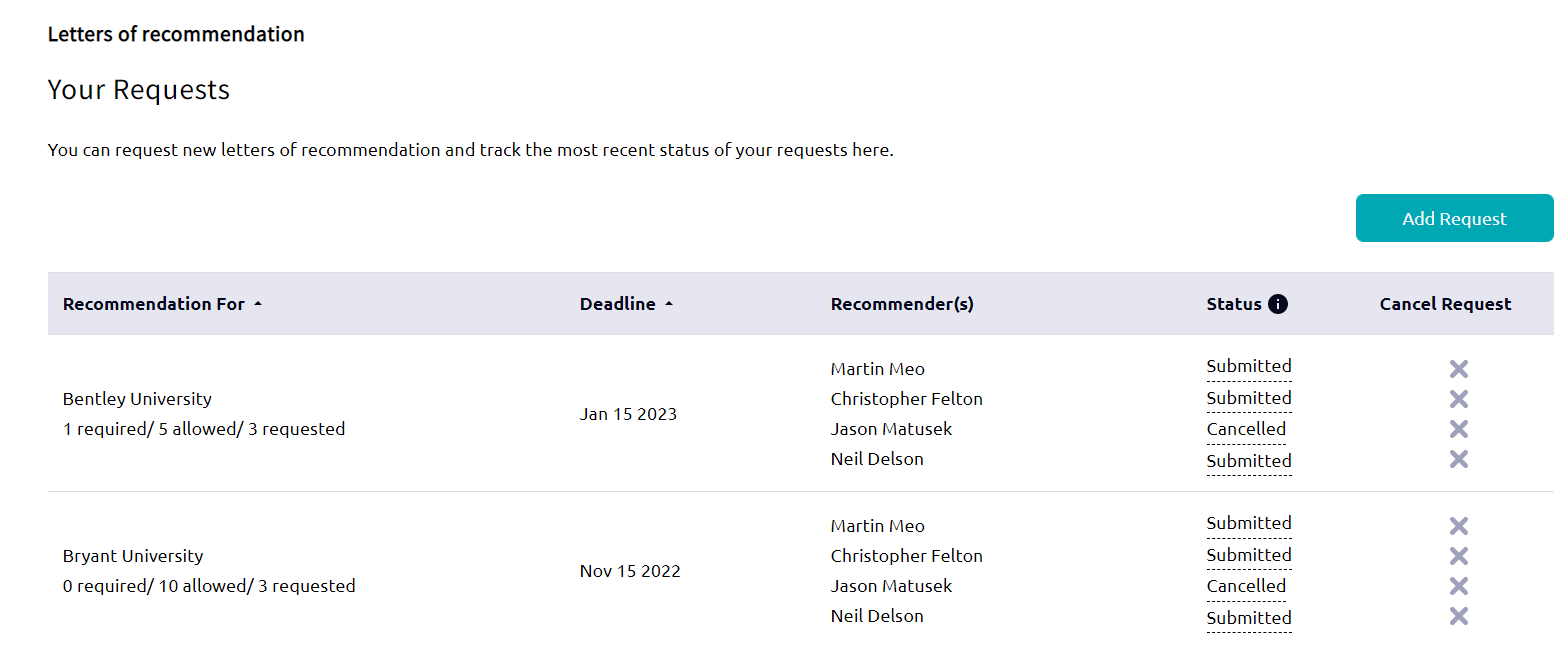 You should see either “Requested”, “In Progress” or “Submitted”.  
If you see “Cancelled” status, that means the teacher did not accept your request. Contact that teacher ASAP!
STEP 5:  Send SAT/ACT Scores *if Required*
A Note about SAT/ACT Scores:
SAT/ACT Score reports contains scores from all prior testing sessions.  Colleges prefer that you send all scores. 
If you plan to take the SAT/ACT this fall, indicate the future exam date on your application.  
You may submit your finalized application prior to that date, and the college will wait to receive those scores before reviewing your file.  
Note:  All application materials must be received by the app deadline, so plan exam dates accordingly.
Have a November 1st deadline?  The Oct SAT Scores will be sent in time for that deadline.
Applying Test Optional?
If you’re applying Test-Optional to ANY school:
Indicate you are applying Test Optional on the Common App.

DO NOT self-report SAT/ACT scores through your Common App, or these scores will be seen by all schools you apply to.
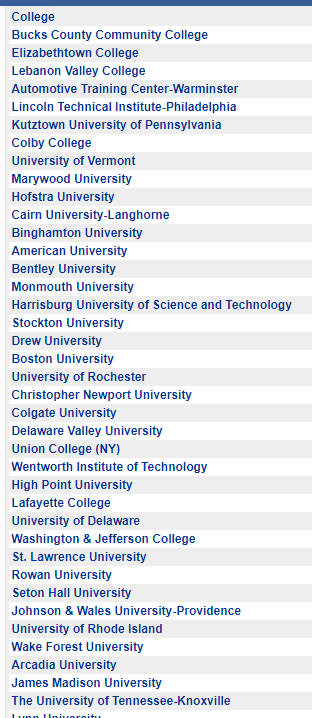 Over 200 colleges come to West during the fall.
Students sign up for these visits in Naviance. 
Visits begin September 5th.
New colleges are added daily!
This is an opportunity to learn more about a college and make a personal connection with the Admissions Counselors!
Fall College Visits at CB West
Just a few. . .
NCAA / Eligibility
Prospective Division I and II athletes must register with the NCAA Clearinghouse at www.eligibilitycenter.org.

Work with your coach or counselor to make sure you meet the academic requirements (courses, GPA and SAT’s) for Division I or II.

Students should have registered by now.  If not, then register immediately, and be sure to request that your transcript is sent to NCAA electronically.
Completing the FAFSA (FAFSA.GOV) – Opens December 1st Free Application for Federal Student Aid
This is an additional step for certain schools found on the College Board Website.
In-depth look into your finances.
Only complete if required by the college.
Fee required.
CSS Profile – Opens October 2024
Financial Aid Tips:
Every college website has a Net Price Calculator.
Scholarship searches can start in fall.  
Naviance
Local Scholarships
Employers
Service Organizations
Do NOT pay for a scholarship search!
Scholarship Websites:
Studentaid.ed.gov
Fastweb.com
Finaid.org
Collegeboard.com/bigfuture
Scholarshipmonkey.com
Check Financial Aid and/or Scholarship Information Webpages on Student Services site.
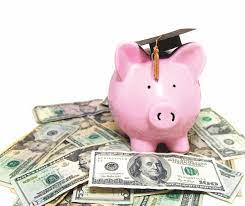 To Briefly Sum Up:
Here’s what Counselors send. . .
Students: Here’s what you do. . . .
Your School Counselor is here to help!Keep these things in mind
Your counselor is available by appointment (come by the SSO).

Review the “how-to” step-by-step guides before asking how to send transcripts. 

Please do not email your counselor in the evening and expect an immediate reply. 

Writing a thorough Counselor Recommendation takes time. Be sure to request a rec and complete the survey well in advance of app deadlines!
3497:	Applications processed last year

2731:  Transcripts sent last year
6:	Counselors


Your patience, kindness, and ownership of your own college application process is very much appreciated!
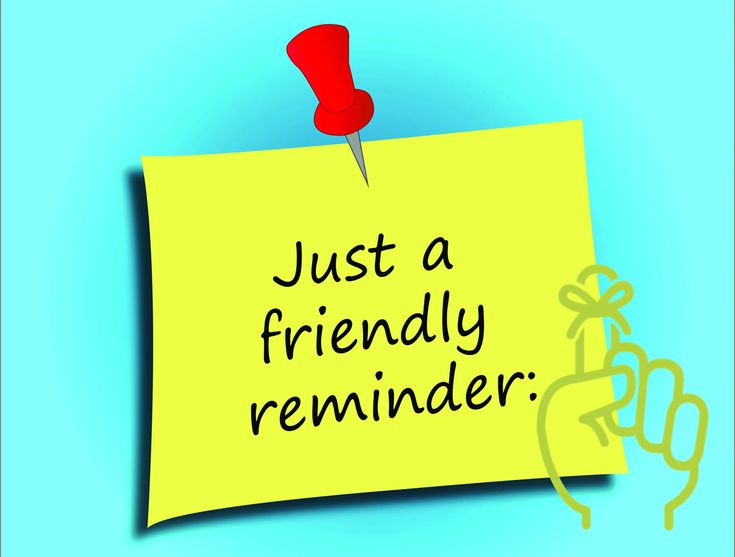 Any QUESTIONS?   (Besides a million??)
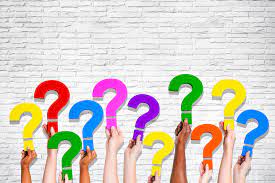 Best of luck with this process.  

You got this!
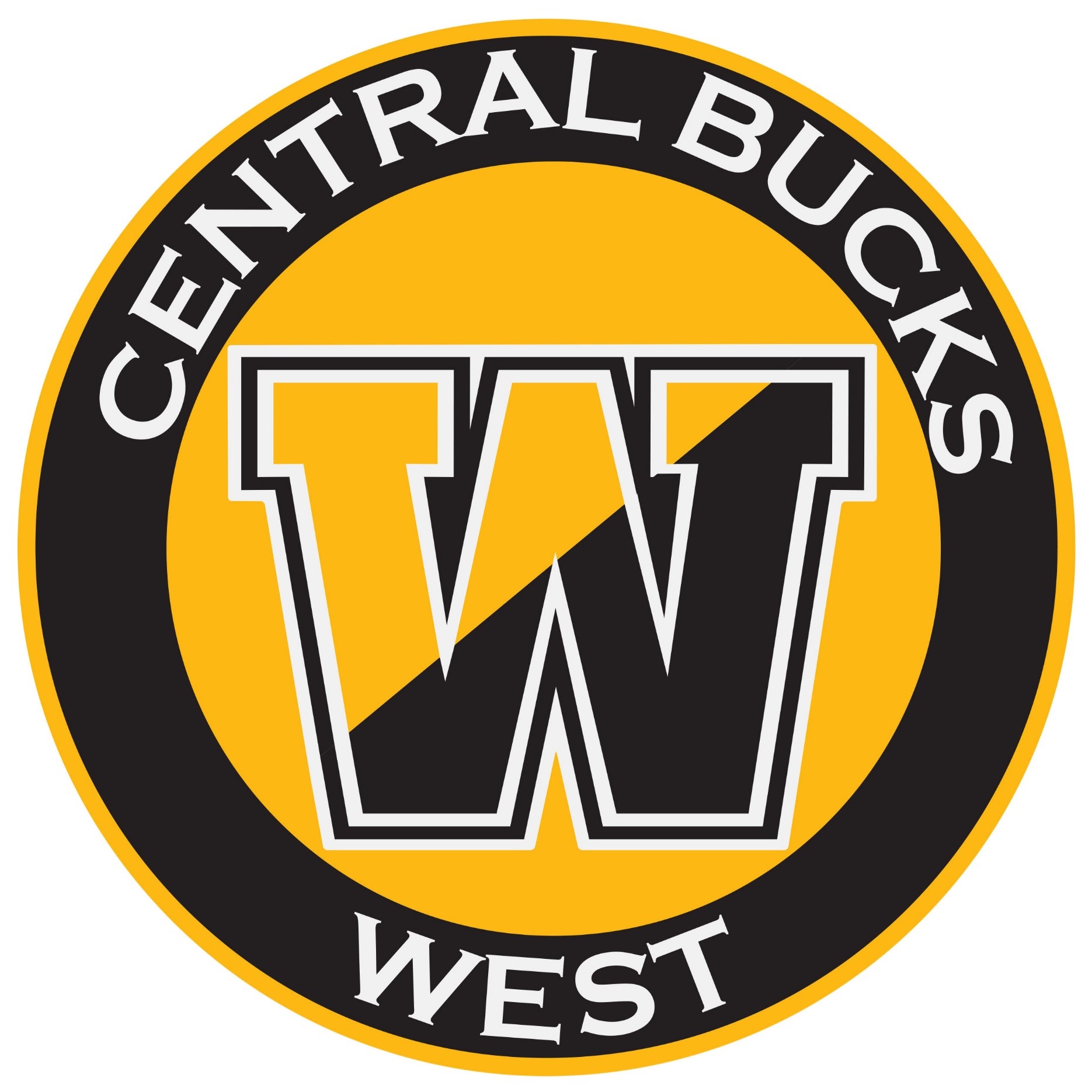